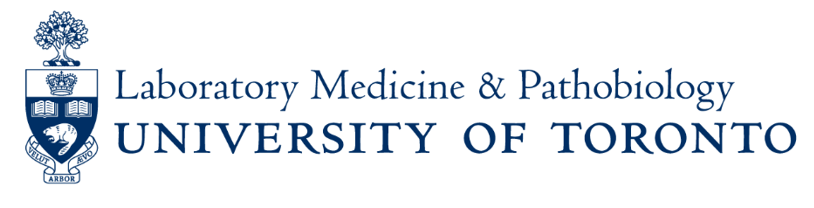 Your institution’s logo
Community of Interest: Head & Neck Pathology
Feb 23, 2024

Case #
Presenter
Presenter’s title
Discloser and Disclaimer
**please disclose any relevant conflict of interest**
I have de-identified patient information in this presentation
I understand that attendees of the COI – Head and Neck Pathology meeting cannot testify to opinions / academic discussions based solely on the presented findings at the COI – head and neck pathology meetings. A formal consultation may be required for making a final diagnosis and guiding appropriate management.
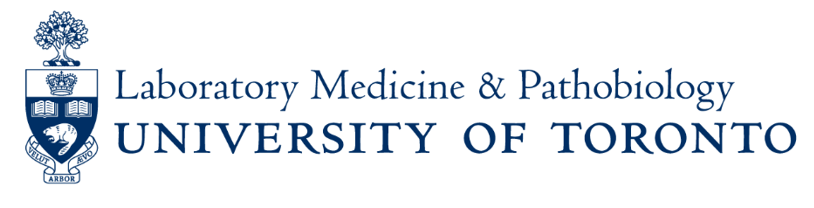 Clinical History
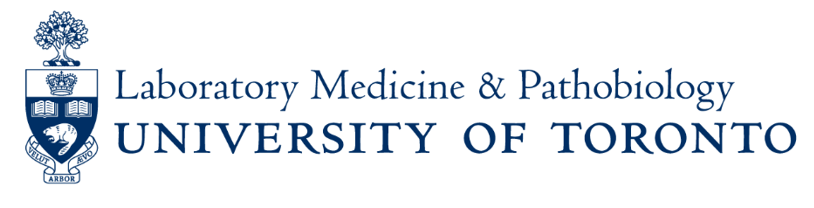 Diagnostic Imaging
Radiologic findings and differential diagnosis, if applicable
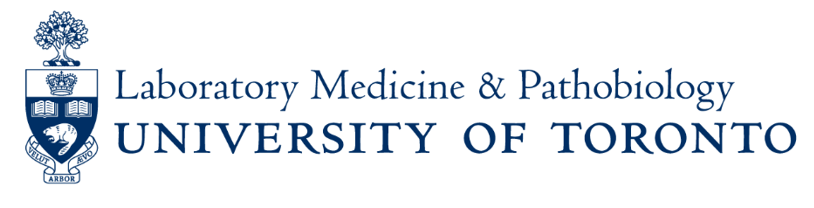 Pathologic Findings
Please label all IHCs/special stains
Molecular/genetics, etc.
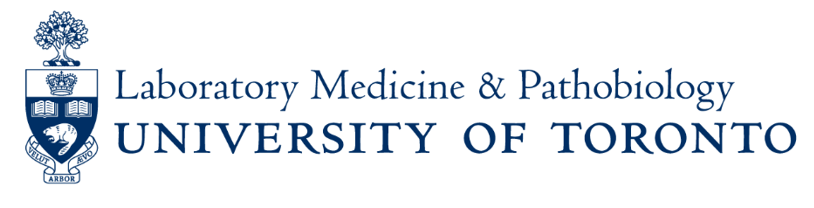 Final Diagnosis
Or differential diagnoses
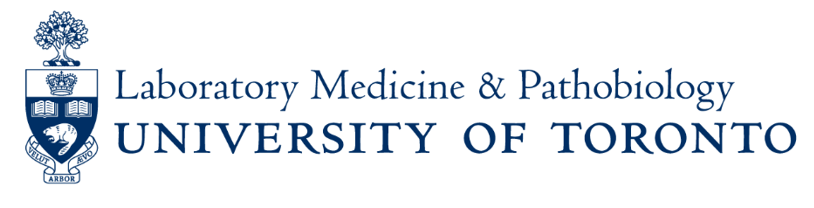 Discussion
Examples
Literature review and references
Controversy/gap of knowledge
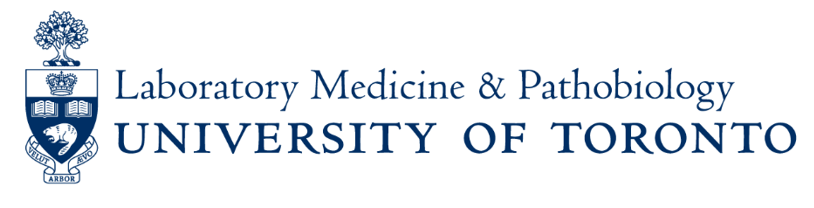